1
Knowledge Representation and Question AnsweringMarcello Balduccini, Chitta Baral, Yuliya Lierler
Presented by:
Rhea McCaslin
Dhaval Salvi
2
Outline
Introduction
English  Logical Theories
Systems
COGEX
DD
ASU QA System
Textual Entailment
Mueller and Event Calculus
Conclusion
3
Introduction
PROBLEM: Given a large body of documents, how do you find answers to questions based on the information in these documents

Information Retrieval (IR)
Most IR systems cannot reason
Database Querying
Query a database using a database query language
Question Answering (QA)
System has increasing number of documents (most accommodate for)
Queries in natural language
4
Question Answering System
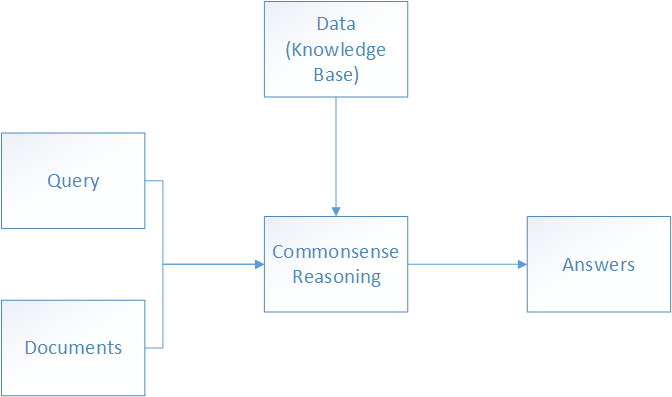 5
Knowledge Representation in QA
[Speaker Notes: why]
6
Knowledge Representation in QA
[Speaker Notes: why]
7
Knowledge Representation in QA
[Speaker Notes: why]
8
Approaches
Logic Form
Information Extraction
Select relevant text from a selection of relevant documents
Convert text to logical theory
The logical theory, domain and commonsense knowledge form the Knowledge Base (KB)
Convert Question to a logic form, pose it against the KB, and use a theorem prover
Select relevant text from a selection of relevant documents
Classifier is used to determine the text to extract
Extracted text is added to the domain and commonsense knowledge (KB)
Translate question to the logical language of the KB and pose against it
[Speaker Notes: There is also a mixed approach, where logic forms are used in information extraction.  Process the logic forms to obtain the relevant facts and then start at step 2]
9
English  Logical Theories
Identify syntactic structure of sentence
“parse tree”

Assign logic encoding to the lexical items 

Describe how logical representations of sub-parts of the discourse are to be combined in the representation of larger parts of it
[Speaker Notes: Convert English text to a logical representation and then use a reasoning system to reason with the resulting logical thoery.]
10
Lambda calculus
Introduce a new binding operator λ
Variables bound by λ intuitively specify where each substitution occurs
[Speaker Notes: A woman walks : an element of the class “woman” “walks”]
11
Lambda calculus
Obtain representation of “a plane” by combining the encoding of “a” with the one of “plane”

λw.λz.Ǝy.(w @ y ˄ z @ y) @ λx.plane(x) =

λz.Ǝy.(λx.plane(x) @ y ˄ z @ y) =

λz.Ǝy.(plane(y) ˄ z @ y)

Assumption that the noun phrase is followed by a verb phrase (placeholder z for verb)
12
Lambda calculus (place holders)
“John”

λu.(u @ john)

“  John did f  ”

λu.(u @ john) @ λx.f(x)

λx.f(x) @ john

f (john)
13
COGEX Logic Prover
Most systems use the approach of detecting matching patterns between the Question and Documents (textual sources)

Textual sources are called candidate answers

Easy to find fragments of text that possibly contain the answer, but difficult to associate with them a ranking for the best answers

Candidate answers can be conflicting
14
COGEX Logic Prover
LCC AQ system extended with a prover called COGEX
Analyzes the connection between question and candidate answers
15
WordNet and Glosses
Knowledge is extracted from WordNet
World knowledge: meaning of “fly(to a location)”
Natural language knowledge: link between “New York City” and “City”

Glosses - descriptions of the meaning of words
Glosses are collected and mapped into logic forms

{word, gloss_LLF}
16
WordNet and Glosses
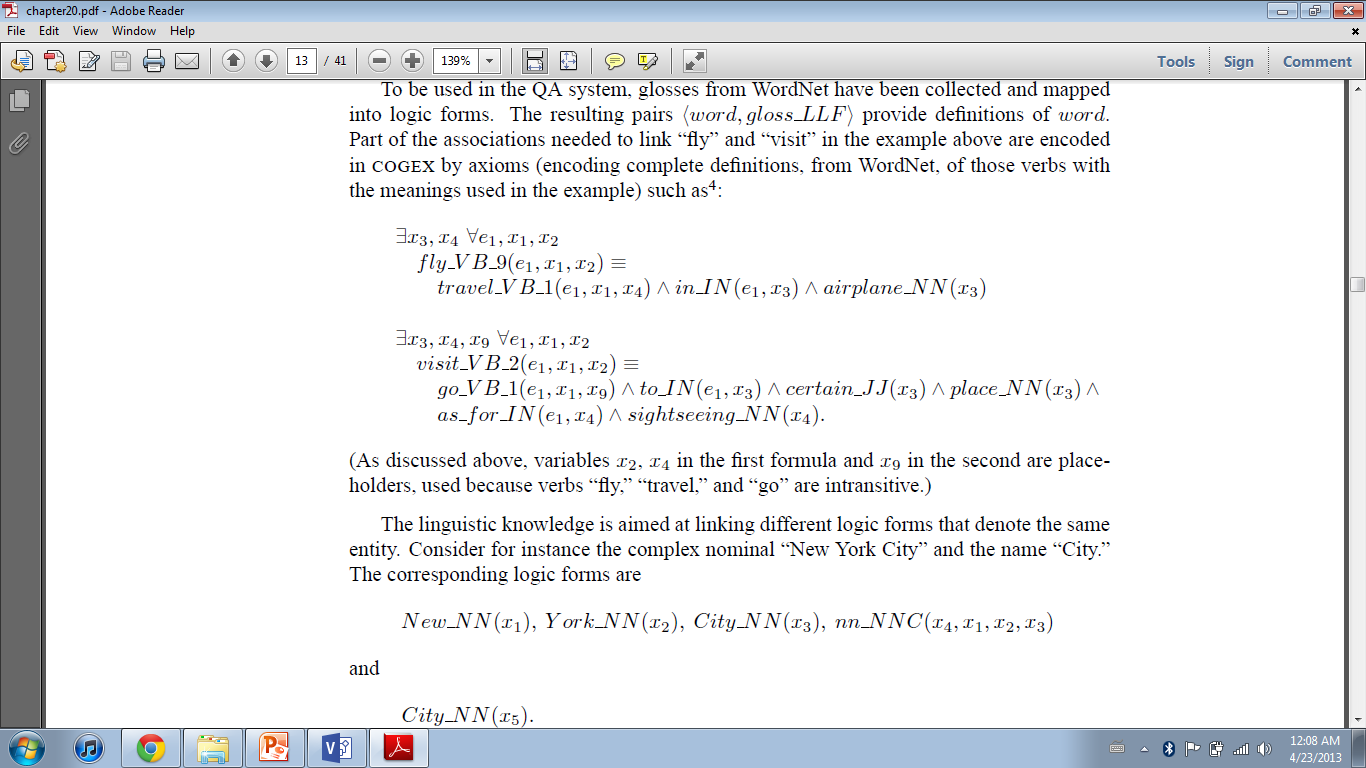 17
WordNet and Glosses
Connect “New York City” and “City”



Interchangeable  prepositions
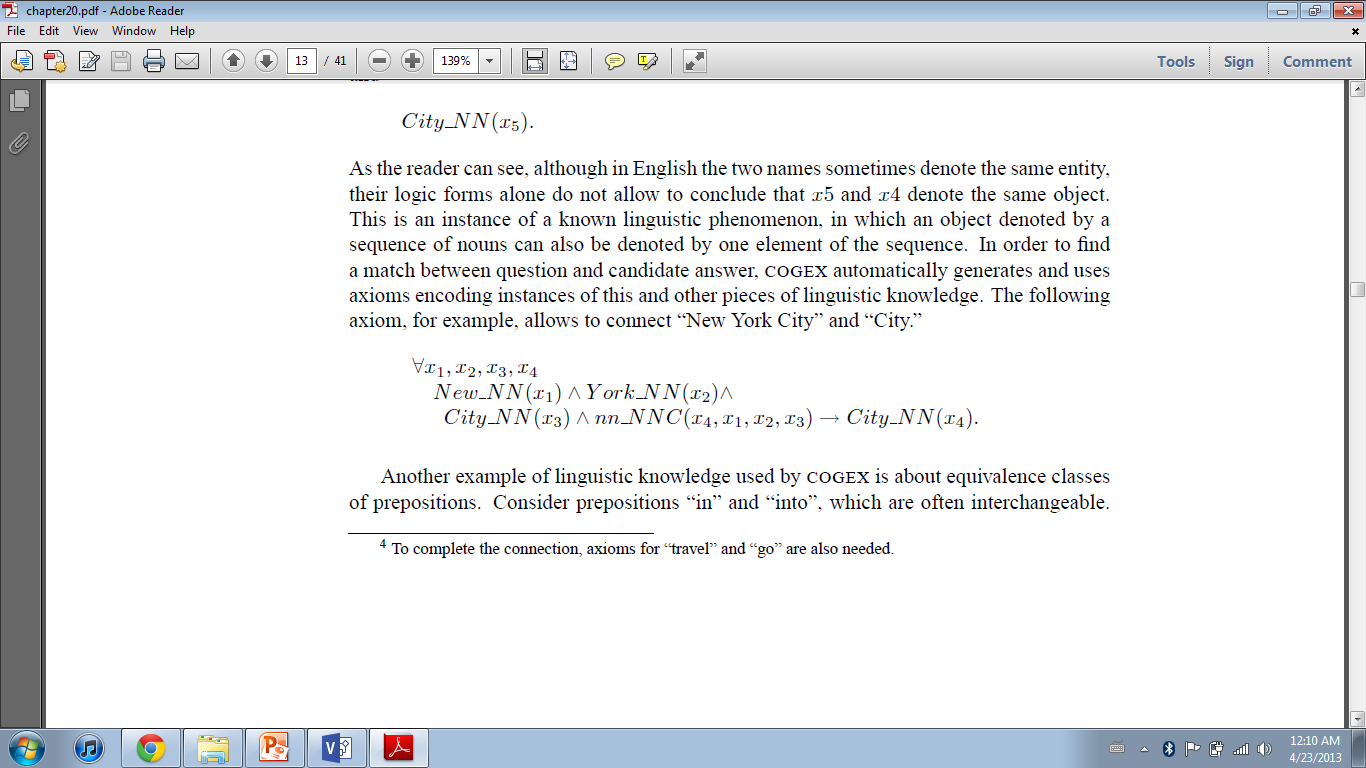 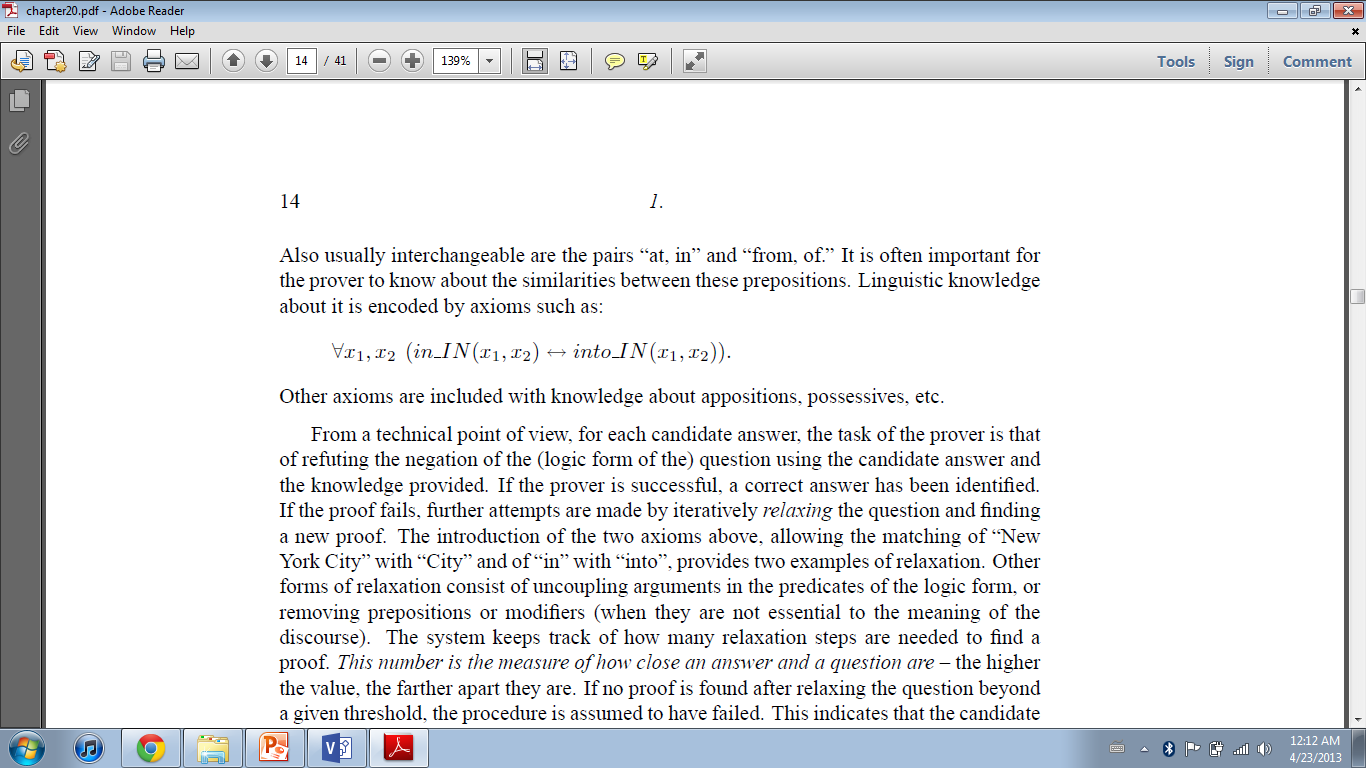 18
Prover Task
For each candidate answer:
Refute the negation of the question using candidate answer and KB
Success – correct answer has been identified
Failure – relax the question and find new proof
Relaxation 
System keeps track of how many relaxation steps are needed to find a proof
The higher the value, the farther apart they are
19
LCC style logic forms (LLF)
In LLF approach, a triple <base, pos, sense> is associated with every noun, verb, adjective, adverb, conjunction and preposition where base is the base form of the word, pos is its part of speech, and sense is the word’s sense in the classification found in WordNet database
base_pos_sense(c,a0,…,an)

“John takes a plane”

John_NN(x1),
take_VB_11(e1,x1,x2),
Plane_NN_1(x2)
20
LCC style logic forms (LLF)
In LLF approach, logic forms are also augmented with named-entity tags, based on lexical chains among concepts.

Lexical chains are sequences of concepts such that adjacent concepts are connected by an hypernymy relation (is-a relation)

Lexical chains allow to add to logic forms information implied by the text, but not explicitly stated
Logic form of “John takes a plane” contains a named entity tag:

human_NE(x1)

Stating that John(part of the sentence denoted by x1) is a human being.

Named entity tag is derived from the lexical chain connecting name “John” to concept “human(being)”.
21
LCC style logic forms (LLF)
A recent extension is to further augment the logic forms by means of semantic relations.

Semantic relations are relations between two words or concepts that provide a somewhat deeper description of the meaning of the text.

More than 30 different types of semantic relations have been identified.
Possession (POS_SR(X,Y)): X is a possession of Y.

Agent ( AGT_SR(X,Y)): X performs or causes the occurrence of Y.

Location,Space,Direction (LOC_SR(X,Y)): X is the location of Y.

Manner (MNR_SR(X,Y)): X is the way in which event Y takes place.

“John takes a plane” : AGT_SR(x1,e1)
22
DD Question Answering system
A QA system capable of deep reasoning.

DD system focuses on answering questions in natural language about the evolution of dynamic domains and is able to answer questions such as :

Its particular focus is on travel and trips.
Reasoning about narratives

Predictive reasoning

Planning

Counterfactual reasoning

Reasoning about intentions
23
DD Question Answering system
In DD the behavior of dynamic domains is modeled by transition diagrams.
Directed graphs whose nodes denote states of the domain and whose arcs, labeled by actions, denote state transitions caused by the execution of those actions.
The theory encoding a domain’s transition diagram is called here model of the domain.
The language of choice for reasoning in DD is AnsProlog (A-Prolog)

Problem solving tasks are reduced to computing models, called answer sets, of suitable AnsProlog programs.
24
Overall Architecture of DD system
Approach followed in DD system for understanding natural language consists of translating the natural language discourse into its semantic representation in  the following steps:
Collecting facts describing the semantic content of the discourse and a few linking rules.

The task of answering queries is then reduced to performing inference on the theory consisting of the semantic representation and model of the domain
25
Overall Architecture of DD system
Given a discourse H in natural language, describing a particular history of the domain, and a question Q, as well in the natural language, the DD system
Obtains Logic forms for H and Q.

Translates the logic forms for H and Q  into a Quasi-Semantic Representation (QSR),  consisting of AnsProlog facts describing properties of the objects of the domain and the occurrences of events that alter such properties.
26
Overall Architecture of DD system
Given a discourse H in natural language, describing a particular history of the domain, and a question Q, as well in the natural language, the DD system
3.       Maps the QSR into an  Object Semantic Representation (OSR), a set of AnsProlog atoms which describe the contents of H and Q using the relations with which the domain model is encoded..

4.       Computes the answer sets of the AnsProlog program consisting of the OSR and the model of the domain and extracts the answer(s) to the question from such answer sets.
27
An example of the DD system
Consider 
a history H consisting of the sentences “John is in Paris. He packs the laptop in the carry-on luggage and takes a plane to Baghdad,”

a query, Q, “Where is the laptop at the end of the trip?”
28
An example of the DD system
The first step consists in obtaining logic forms for H and Q.

For H, the LLF generator returns the following logic form, Hlf :
29
An example of the DD system
The logic form, Qlf , for Q is:
30
An example of the DD system
The second step of the process consists in deriving the QSR from Hlf and Qlf .

Atoms of the form true_at(FL,M) are used in the QSR to state that property FL is true at the moment M  of the evolution.
The phrase corresponding to

Is encoded in QSR as :


QSR of phrase associated with:

Is:
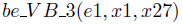 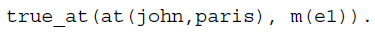 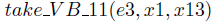 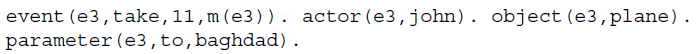 31
An example of the DD system
A default temporal sequence of the moments in the evolution of the domain is extracted from Hlf   by observing the order in which the corresponding verbs are listed in the logic form.

Finally the QSR of Qlf is obtained by analyzing the logic form to identify the property that is being queried
The QSR for Hlf contains facts:






All the information is condensed in the QSR:
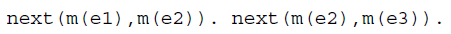 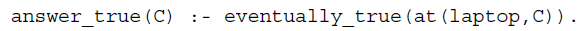 32
An example of the DD system
The next step consists in mapping the QSR relations to the domain relations.
Since the translation depends on the formalism used to encode the transition diagram, the task is accomplished by an interface module associated with the domain model. The rules of the interface module are called Object Semantic Representation rules (OSR rules for short).
33
An example of the DD system
The domain model used in our example is the travel domain,  a commonsense formalization of actions involving travel.

Two main relations used in formalization are :

h which stands for holds and states which fluents hold at each time point

o which stands for occurs and states which actions occur at each time point.
34
An example of the DD system
Atoms of the form true_at(FL,M) from the QSR are mapped into domain atoms by the rule:



The mapping of relation eventually_true, used in the QSR for the definition of relation answer_true, is:
Since OSR rules are written in AnsProlog, the compuation of OSR can be combined with the task of finding the answer given the OSR.

A convenient way of extracting the answer when SMODELS is used as inference engine is to add following two directives to AnsProlog program:
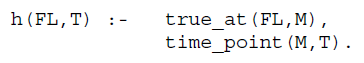 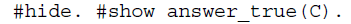 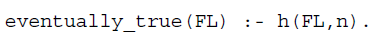 35
An example of the DD system
As expected, for our example the SMODELS returns
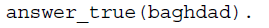 36
ASU QA system:
In ASU QA system to extract the relevant facts from sentences, Link Grammar is used to parse the sentence so that dependent relations between pairs of words are obtained.

Such dependent relations are known as links.

From the links between pairs of words, a simple algorithm is then used to generate AnsProlog facts
Input: 
    Pairs of words with their corresponding links produced by the Link Grammar parser.



Output:
     AnsProlog facts.
37
ASU QA system algorithm
38
ASU QA system example
“The train stood at the Amtrak station in Washington DC at 10:00 AM on March 15, 2005”
39
ASU QA system example
The following facts are extracted based on the Link Grammar output:
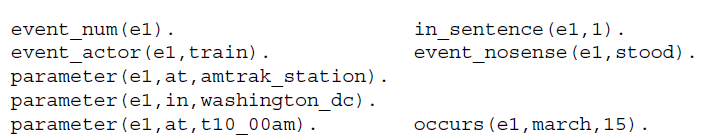 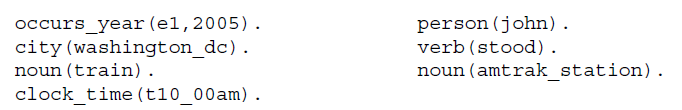 40
ASU QA system example
After extracting the facts from the sentences, it is necessary to assign the correct meanings of nouns and verbs with respect to the sentence. The process of identifying the types utilizes WordNet hypernyms.


Word a is a hypernym of word b if a has a “is-a” relation with b.
In the travel domain, it is essential to identify nouns that are of the types transportation (denoted as tran) or person (denoted as person). Such identification is performed using predefined sets of hypernyms for both transportation and person.

The predefined sets of hypernyms of transportation and person are: Htran = {travel, public transport, conveyance} and Hperson = {person}. For instance, the hypernym of the noun train is conveyance. So we assign a AnsProlog fact transportation(train).
41
ASU QA system example
A similar process is performed for each extracted verb by using the hypernyms of WordNet.
Using the extracted facts together with verbs and nouns with their correct senses, reasoning is then done with an AnsProlog background knowledge base similar to the one in the DD system described earlier.
42
Recognizing Textual Entailment (RTE)
PROBLEM: Given a text and a hypothesis, decide whether a human reasoner would call the hypothesis a consequence of the text
[Speaker Notes: Recognize “being a late wife” is that same thing as “being a widow”]
43
Recognizing Textual Entailment (RTE)
Approach : use first-order reasoning tools to check whether the hypothesis can be derived from the text and relevant background knowledge

Nutcracker system implemented by Bos and Markert
44
Nutcracker - Algorithm
Text and Hypothesis are first represented by discourse representation structures and then by first-order formulas T and C, respectively

potentially relevant background knowledge is identified and expressed by a first-order formula BK

An automated reasoning system, first-order logic theorem prover or model builder, is used to check whether the implication

T ˄ BK → C

is logically valid
45
Step 1 of algorithm
“Yoko Ono unveiled a statue of her late husband, John Lennon”

a_,n_,v_,r_,p_ equals adjective, noun, verb, relation, person

Ǝx y z e (p_ono(x) ˄ p_yoko(x) ˄ r_of(z,x) ˄ 
n_statue(y) ˄ r_of(y,z) ˄ 
a_late(z) ˄ n_husband(z) ˄ p_lennon(z) ˄p_john(z) ˄ n_event(e) ˄ v_unveil(e) ˄ r_agent(e,x) ˄ r_patient(e,y))
46
Step 2 of algorithm
Background knowledge (BK)
Domain specific:
∀x y (n_husband(x) ˄ a_late(x) ˄ r_of(x,y) → (n_widow(y) ˄ r_of(y,x)))

Generic knowledge
∀e x y (n_event(e) ˄ r_agent(e,x) ˄ f_in(e,y) → f_in(x,y))
47
Step 3 of algorithm
if a theorem prover finds a proof for the formula, Nutcracker concludes that Text entails Hypothesis

if a theorem prover finds a proof for the formula 
¬(T ˄ BK) ˄ C, then Nutcracker concludes that Text does not entail the Hypothesis due to the fact that they are inconsistent

if a model builder finds a model for the negation of the formula T ˄ BK ˄ ¬C, then the system concludes that there is no entailment
48
Mueller and Event Calculus
Mueller developed a technique for obtaining a semantic representation of the discourse

Uses Event Calculus
49
Example
“Bogota, 15 Jan 90—In an action that is unprecedented in Columbia’s history of violence, unidentified persons kidnapped 31 people in the strife-torn banana-growing region of Uraba, the Antiouqia governor’s office reported today.  The incident took place in Puerto Bello, a village in Turbo municipality, 460 Km northwest of Bogota.”
50
Example (Template)
0. MESSAGE: ID DEV-MUC3-00040 (NNCOSC)
1. MESSAGE: TEMPLATE 1
2. INCIDENT: DATE – 15 JAN 90
3. INCIDENT: LOCATION COLUMBIA: URABA (REGION)
                           TURBO(MUNICIPALITY):PUERTO BELLO(VILLAGE)
4. INCIDENT: TYPE KIDNAPPING
[…]
8. PERP: INCIDENT CATEGORY TERRORIST ACT
 9. PERP: INDIVIDUAL ID “UNIDENTIFIED PERSONS”/[…]
[…]
19: HUM TGT: NAME –
20: HUM TGT: DESCRIPTION: “VILLAGERS”
51
Example (Script)
Initially the human targets are at a first location and the perpetrator is at a second location

Initially the human targets are alive, calm, and uninjured

The perpetrator loads a gun

The perpetrator walks to the first location

The perpetrator threatens the human targets with the gun

The perpetrator walks to the second location with the human targets
For each target:

If the effect on the human target is death, the perpetrator shoots the human target resulting in death

Otherwise, if the effect is injury, the perpetrator shoots the human resulting in injury

Otherwise, if the effect is regained freedom, the human leaves the building and walks back to the first location
52
Event Calculus
Reasoner performs inferences on the theory formed by the problem and the commonsense knowledge

	% An object can be only in one location at a time
	HoldsAt(At(object, location1), time) ˄ 
	HoldsAt(At(object, location2), time) → 
	location1 = location2

	% For an actor to activate a bomb, he must be holding it
	Happens(BombActivate(actor, bomb), time) → 	HoldsAt(Holding(actor, bomb), time)
53
Event Calculus
Was actor “a” present when event “e” occurred?

If for every time point t at which e occurs, the locations of a and the actor of e are the same, the answer is “yes”

If for every time point t at which e occurs, the two locations are not the same, the answer is “no”

Otherwise, the answer is “some of the times”
Was fluent f true before event e occurred

If f is true for all time points less than or equal to t, the answer is “yes”

If f is false for all time points less than or equal to t, the answer is “no”
54
Conclusion
To answer natural language questions posed with respect to natural language text, one either needs to develop a reasoning engine directly in natural language or needs a way to translate natural language to a formal language for which reasoning engines are available.
we discussed two approaches to go from natural language to a formal representation. The first approach converts natural language to particular representations in classical logic.
55
Conclusion
We discussed two such attempts: 
One does a syntactic parsing of the text, disambiguates the meaning of sentences using WordNet, creates a logic form, and uses a specialized reasoning engine (COGEX)
Second uses parsing but does not disambiguate, constructs first-order representations of knowledge and then uses first-order reasoning tools. (Nutcracker)
56
Conclusion
The second approach extracts relevant facts from the natural language. We discussed three such attempts:

One that obtains relevant facts from the logic form mentioned earlier (DD)
Second that uses the semantic parser Link Grammar, the WordNet database and background knowledge to obtain relevant facts. (ASU)

Third that uses an information extraction system to fill slots in templates (Mueller)
57
Conclusion
What is needed is a community wide effort to build a knowledge repository that is open and to which anyone can contribute.

Some of the issues are:
Which formal language(s) should be used by the community.

How do we organize knowledge modules and how do we figure out which modules are needed to answer a particular question with respect to a particular text collection?

If more than one logic needs to be used how do modules in different logics interact seamlessly?
58
Thank You